WELCOME
Jim Ridgway
CAIP Sub-fund Administrator
NJSIG
Vice President
J. Byrne Agency
CAIP
In-Person Meeting
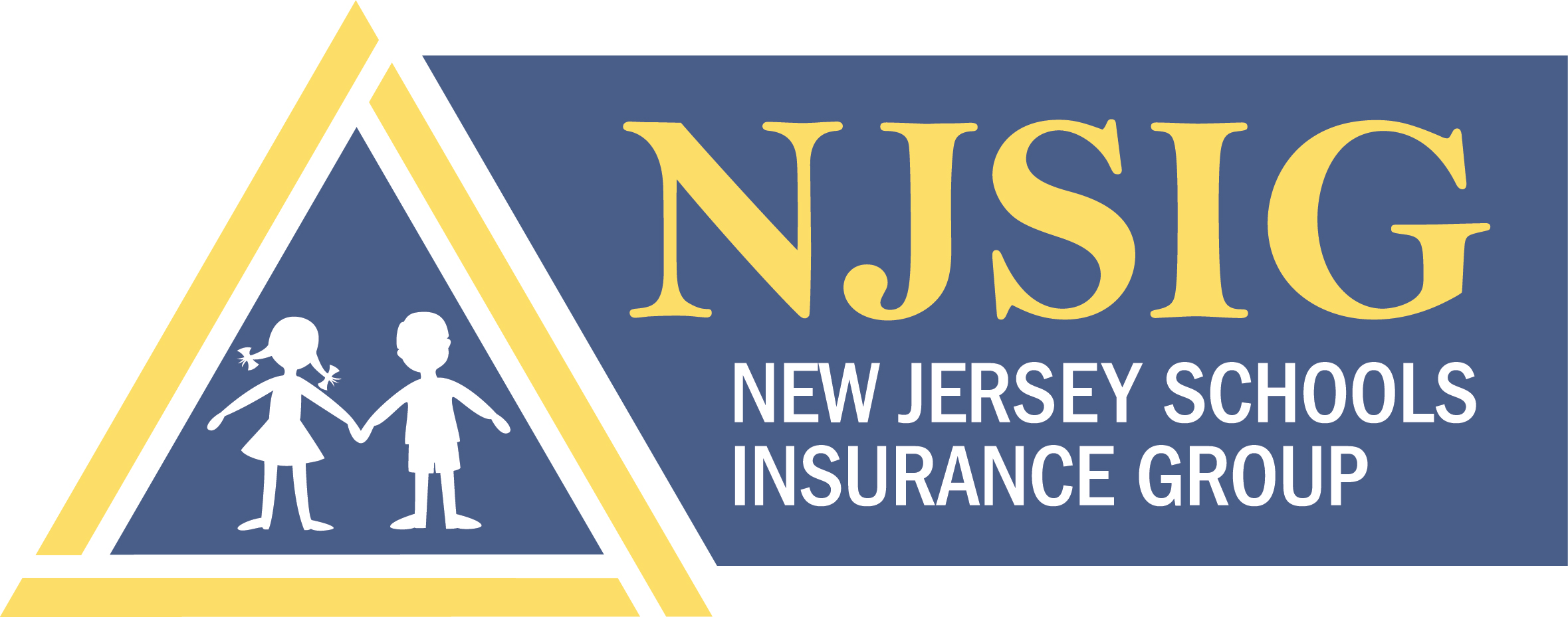 Practical Review of Federal Education Policy Changes 
& How to Calculate Salary After an Increment Withholding
& NJ Assembly Update on Schools
Tuesday, May 6, 2025
WELCOME
Jim Ridgway
CAIP Sub-fund Administrator
NJSIG
Vice President
J. Byrne Agency
Tuesday, May 6, 2025
CAIP
In-Person Meeting
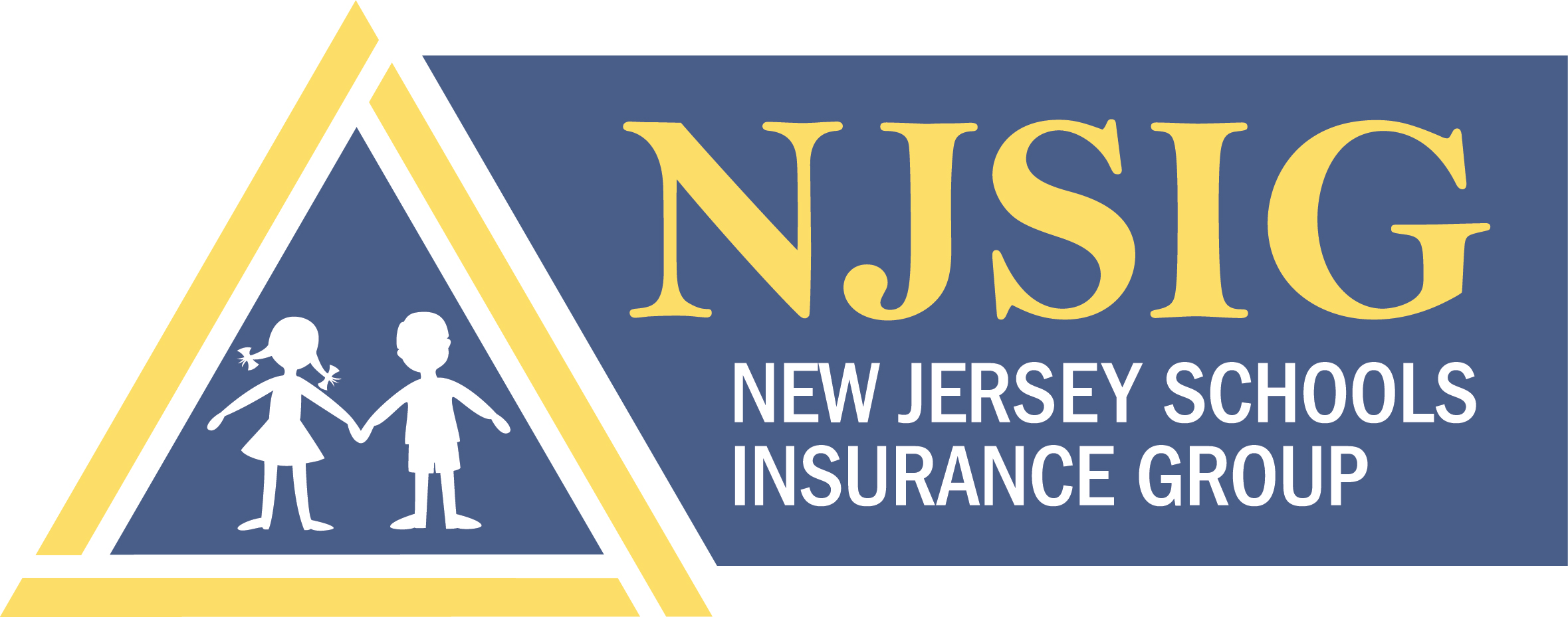 Practical Review of Federal Education Policy Changes 
& How to Calculate Salary After an Increment Withholding
& NJ Assembly Update on Schools
NJSIG UPDATE
Joe Semptimphelter
Senior Business Development Specialist
jsemptimphelter@njsig.org
609-386-6060 x3044
WELCOME
Jim Ridgway
CAIP Sub-fund Administrator
NJSIG
Vice President
J. Byrne Agency
NJSIG EXECUTIVE UPDATE
NJSIG UPDATE
Joe Semptimphelter
Senior Business Development Specialist
jsemptimphelter@njsig.org
609-386-6060 x3044
RISK RUN REPORT
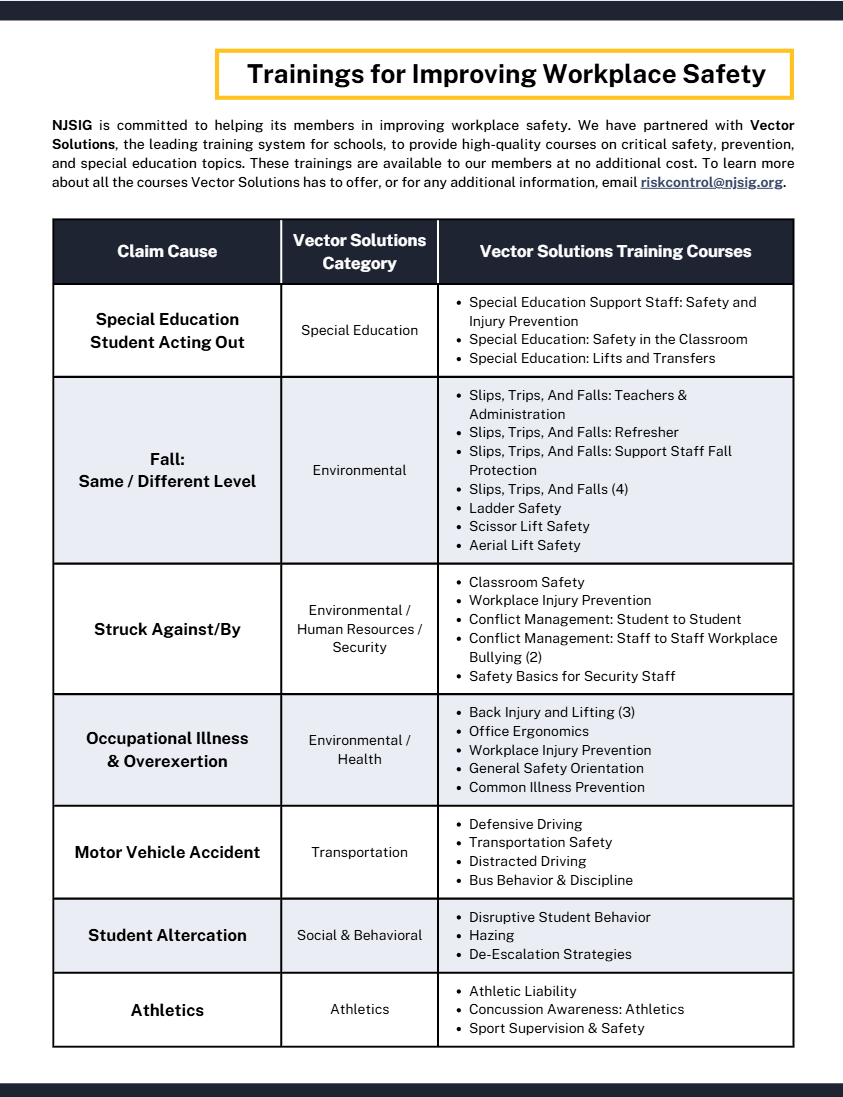 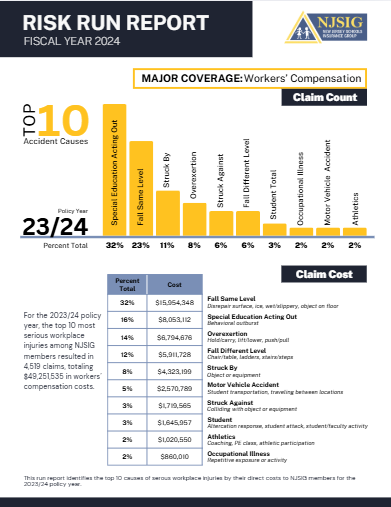 NJSIG UPDATE
Joe Semptimphelter
Senior Business Development Specialist
jsemptimphelter@njsig.org
609-386-6060 x3044
NJSIG EXECUTIVE UPDATE
RISK RUN REPORT
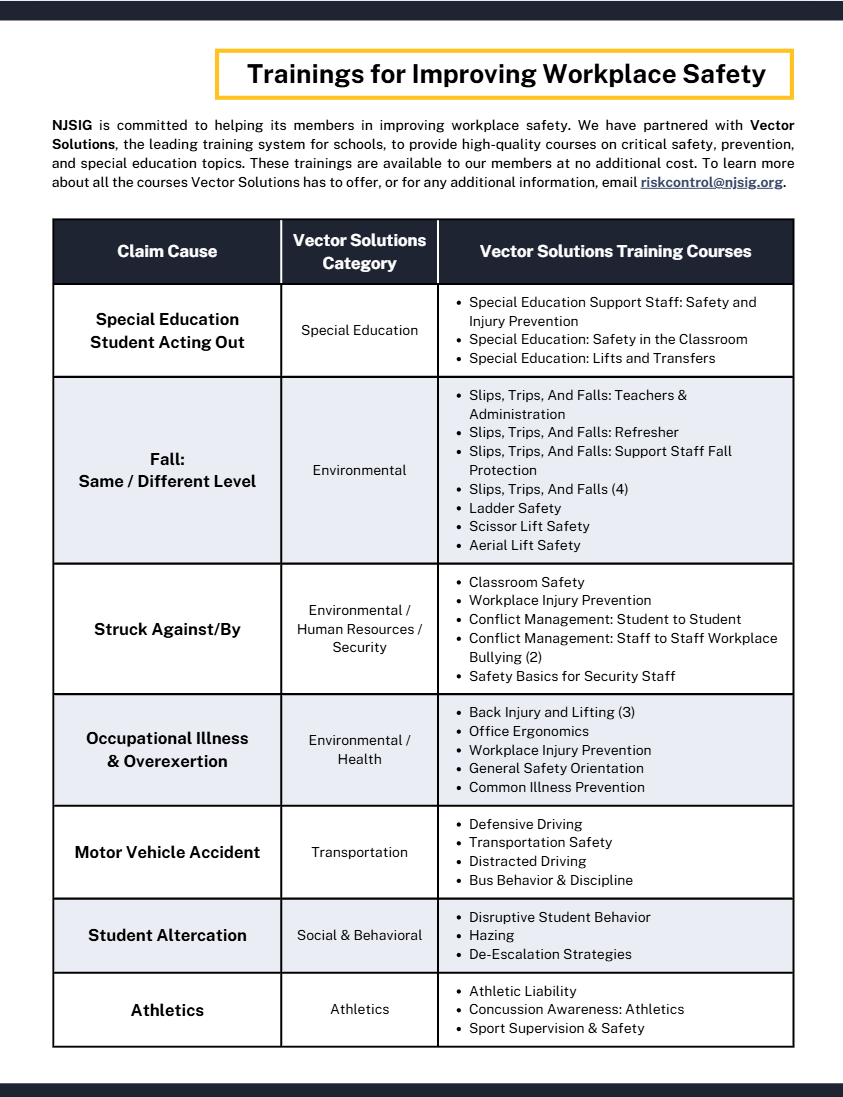 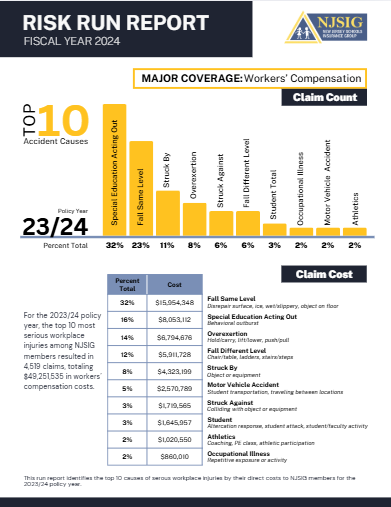 RECENT INTAKE TRAINING
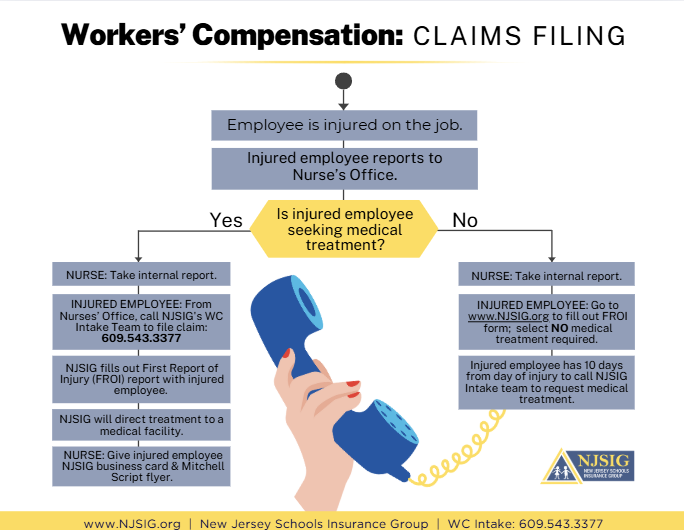 SUB-FUND ADMINISTRATOR REPORT
RISK RUN REPORT
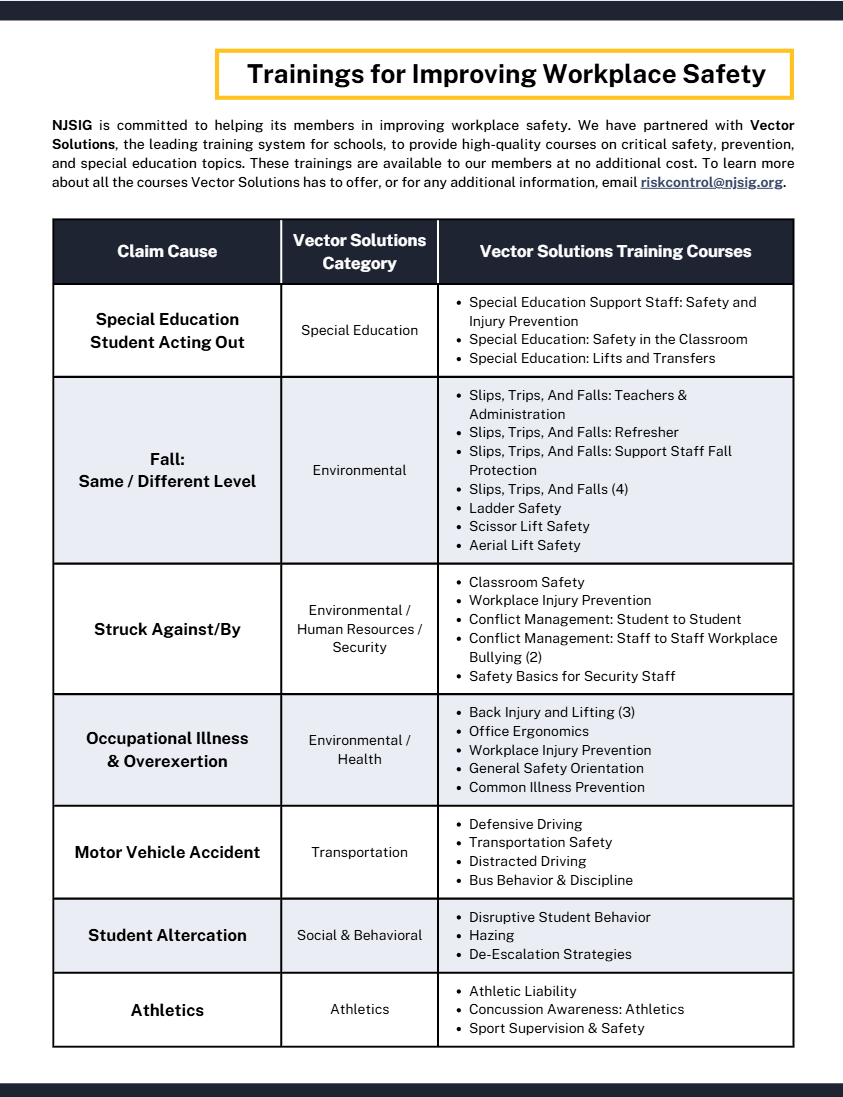 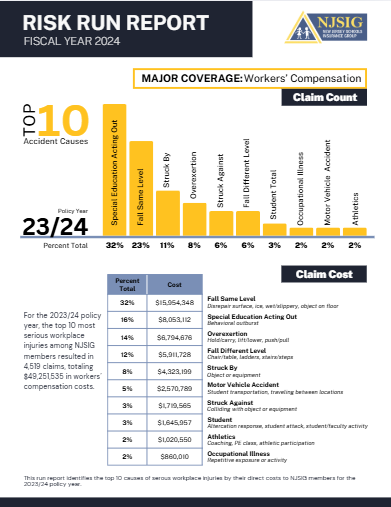 NJSIG EXECUTIVE UPDATE
RECENT INTAKE TRAINING
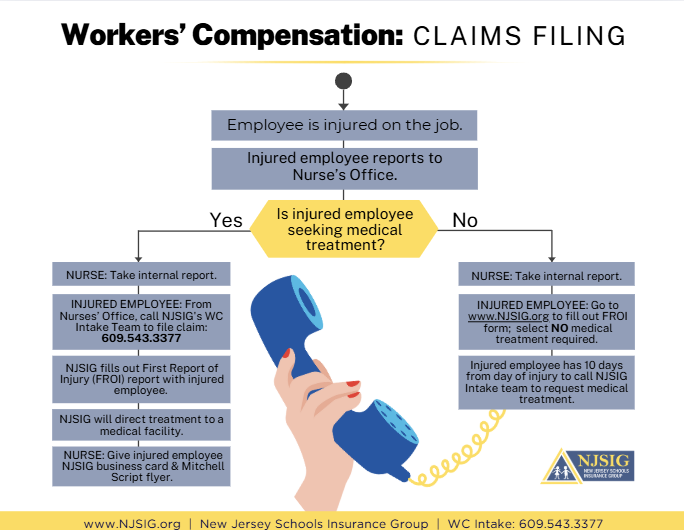 SAFETY FLYER
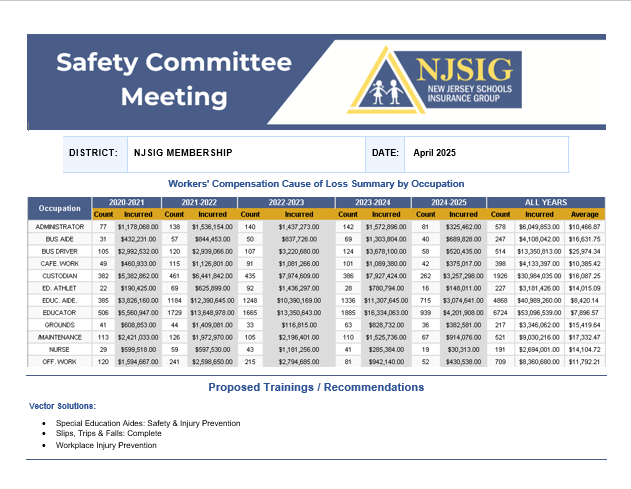 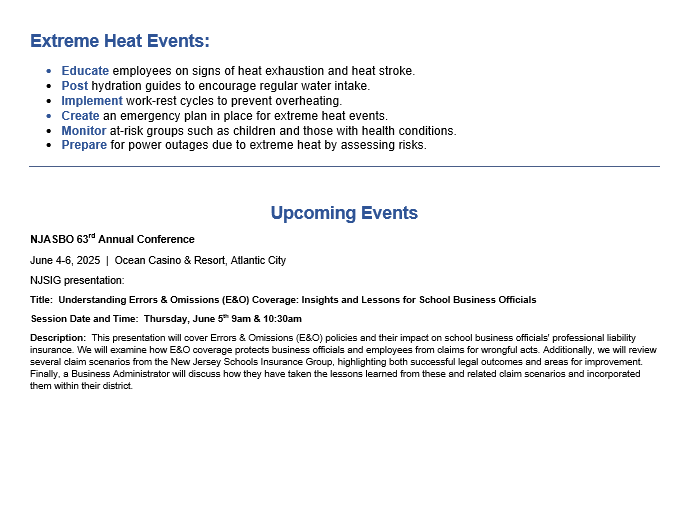 SUB-FUND ADMINISTRATOR REPORT
RECENT INTAKE TRAINING
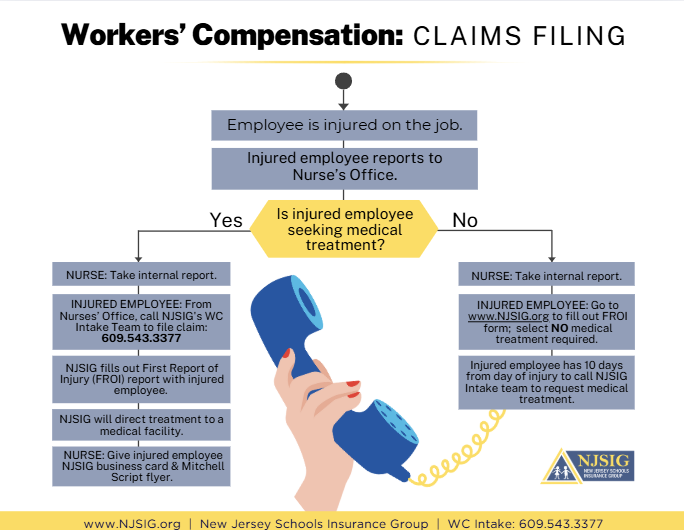 NJSIG EXECUTIVE UPDATE
SAFETY FLYER
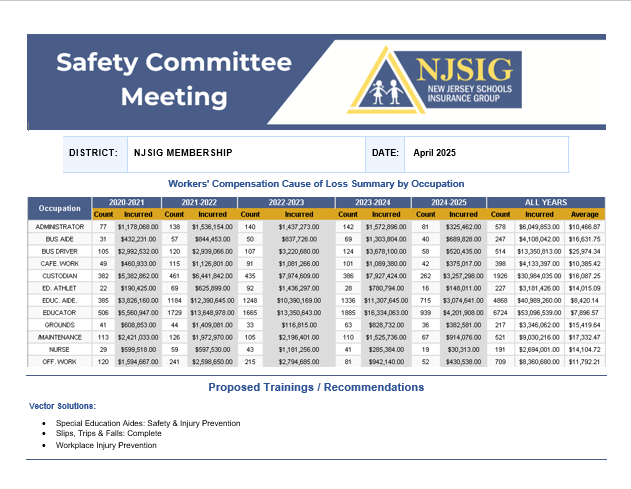 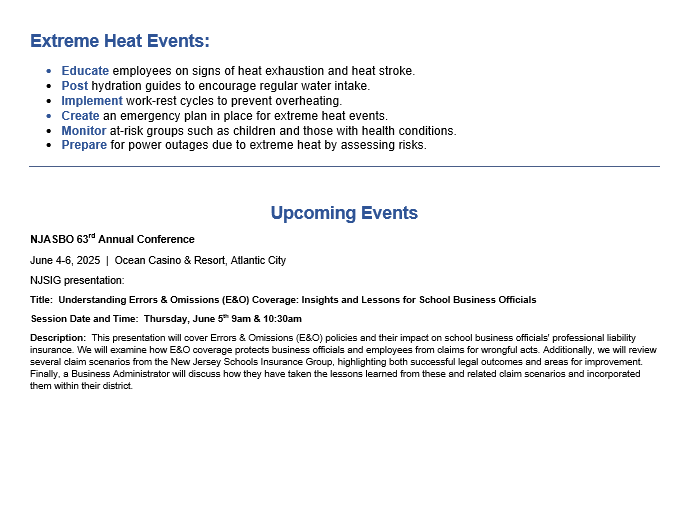 PRESENTATION
Practical Review of Federal Education Policy Changes 
& How to Calculate Salary After an Increment Withholding

Presenter:
Brett Gorman
Gorman, D’Anella & Morlok
SAFETY FLYER
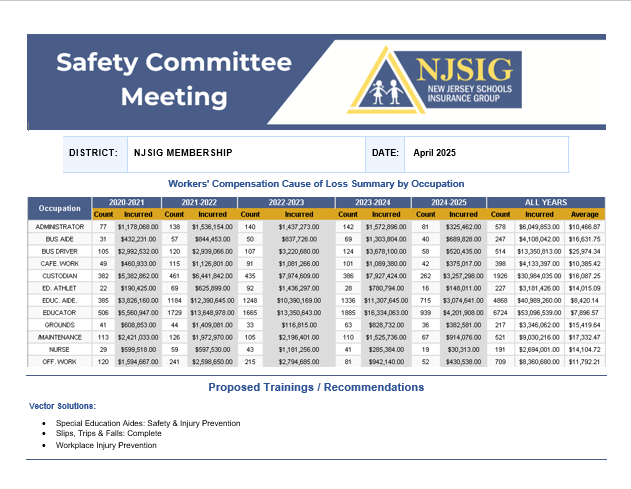 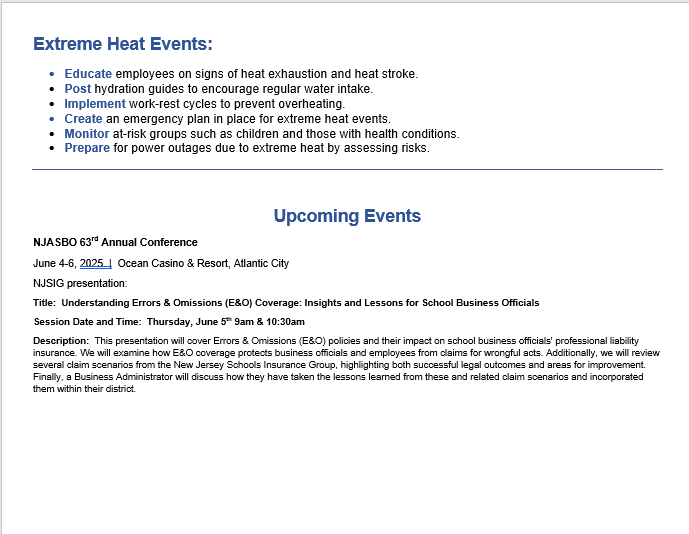 NJSIG EXECUTIVE UPDATE
PRESENTATION
Practical Review of Federal Education Policy Changes 
& How to Calculate Salary After an Increment Withholding

Presenter:
Brett Gorman
Gorman, D’Anella & Morlok
SAFETY FLYER
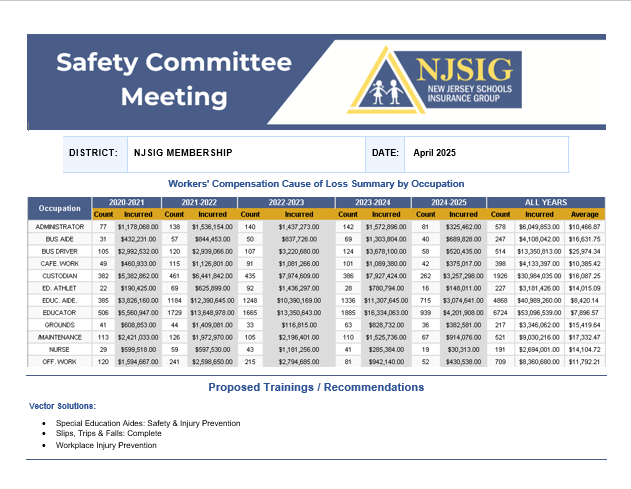 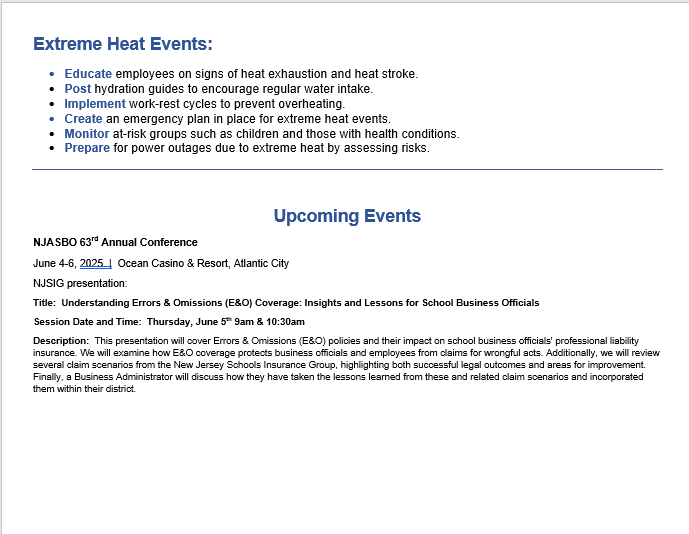 NJSIG EXECUTIVE UPDATE
PRESENTATION
NJ Assembly Update on Schools

Presenter:
Assemblyman Erik Simonsen
District 1
Member of Assembly Education Committee
& Joint Committee on Public Schools in New Jersey
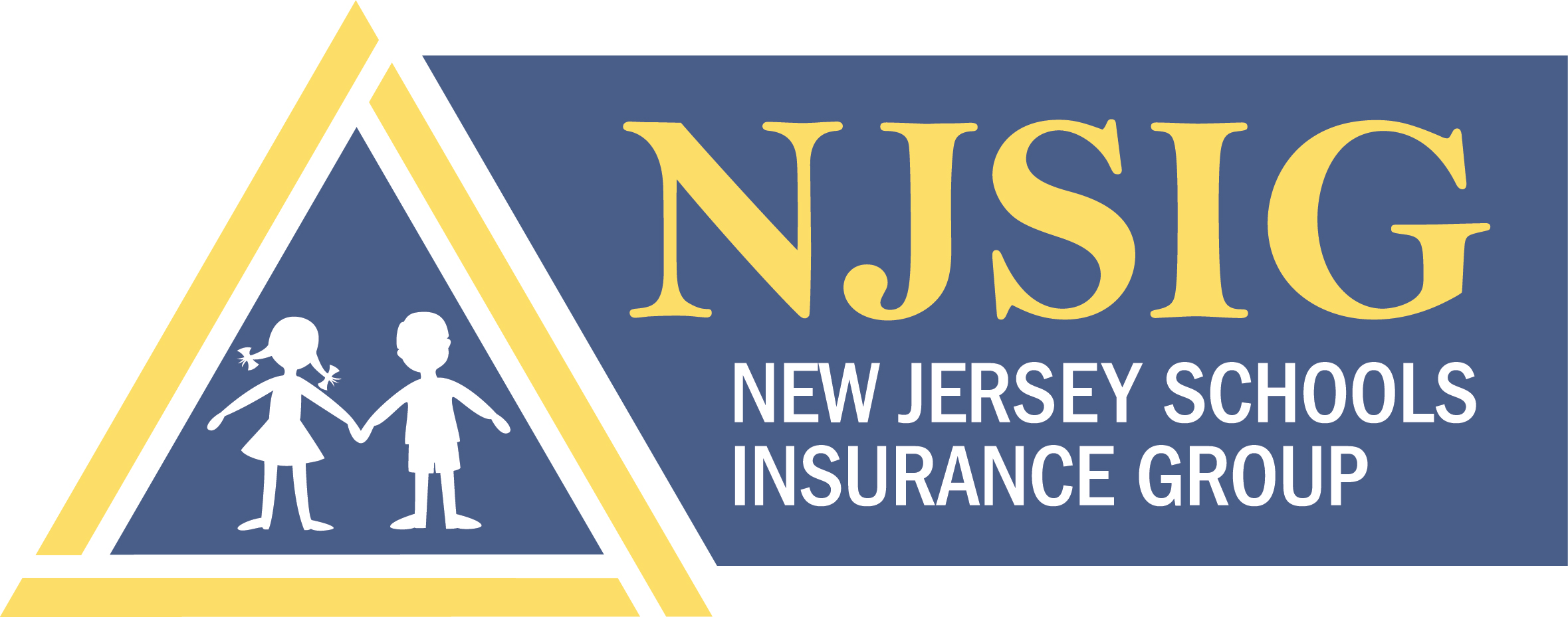 THANK YOU!